BÀI 19: TỪ TRƯỜNG
BÀI 19. TỪ TRƯỜNG
I
NAM CHÂM
TỪ TRƯỜNG
II
TỪ TÍNH CỦA DÂY DẪN CÓ DÒNG ĐIỆN
III
TỪ TRƯỜNG
IV
ĐƯỜNG SỨC TỪ
BÀI 19: TỪ TRƯỜNG
1. Khái niệm
 Nam châm là những chất có khả năng hút sắt.
I. Nam châm
MANGAN
II. Từ tính của dây dẫn có dòng điện
Đisprôsium
Gađôlinium
SẮT
NIKEN
CÔBAN
III. Từ trường
S
N
NAM CHÂM
IV. Đường sức từ
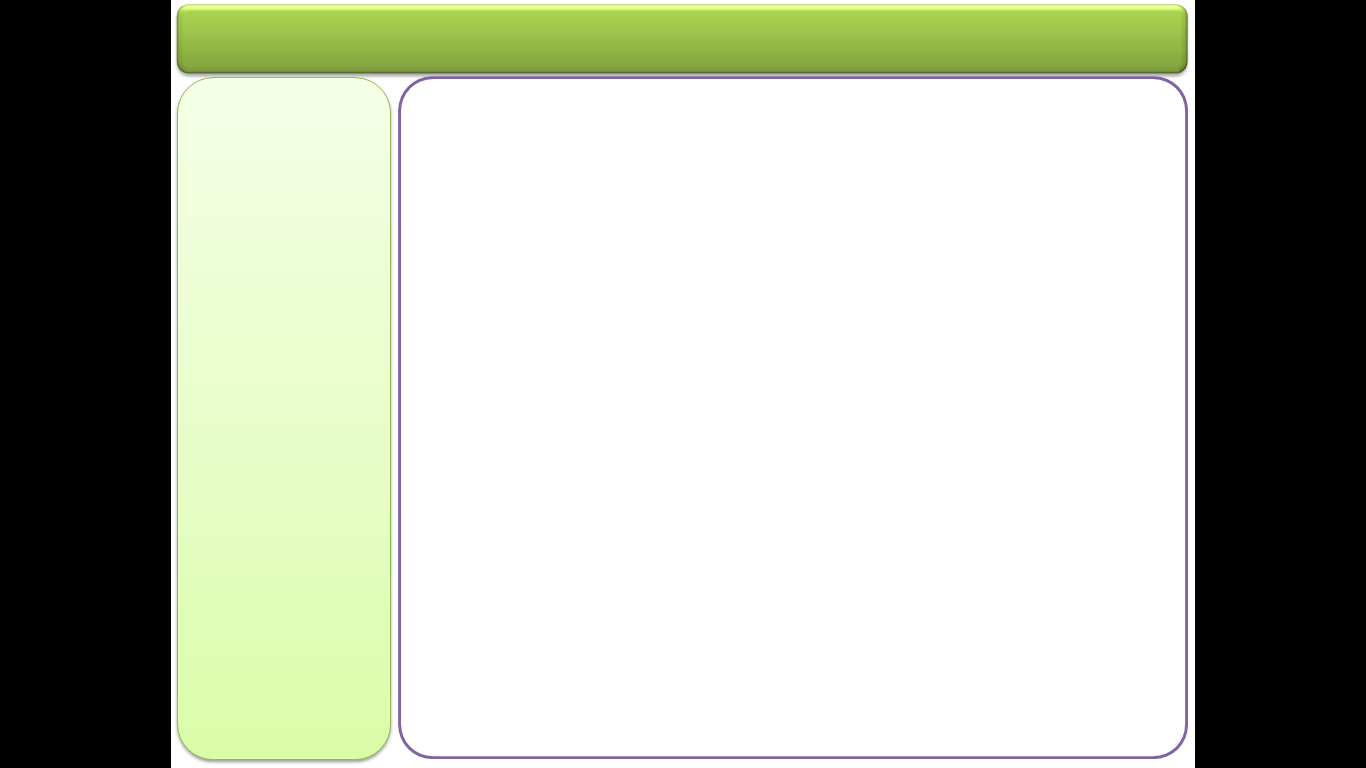 BÀI 19: TỪ TRƯỜNG
1. Khái niệm
I. Nam châm
Nam châm có 2 cực:
	+ Cực Bắc		: N (North)
	+ Cực Nam	: S (South)
II. Từ tính của dây dẫn có dòng điện
Hút sắt yếu
III. Từ trường
S
N
Cực
Cực
IV. Đường sức từ
Hút sắt mạnh
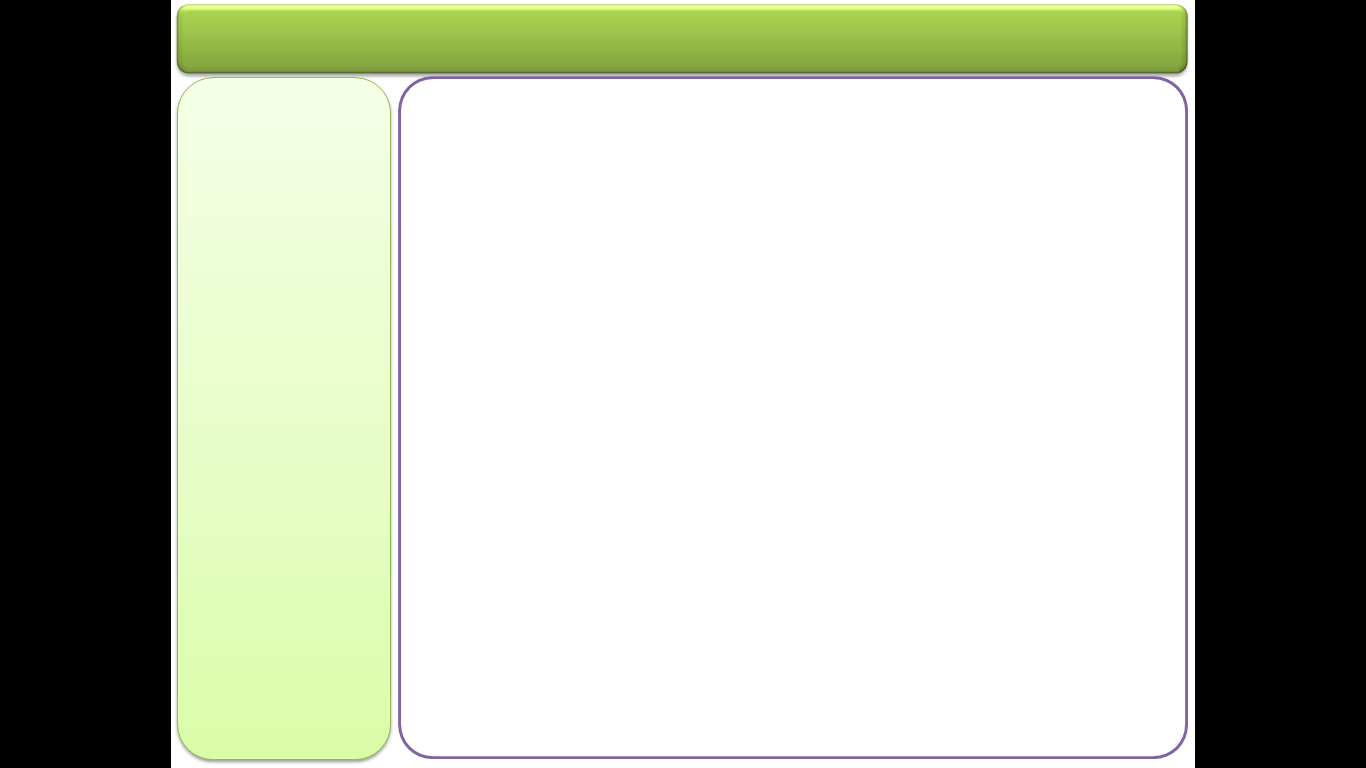 BÀI 19: TỪ TRƯỜNG
1. Khái niệm
I. Nam châm
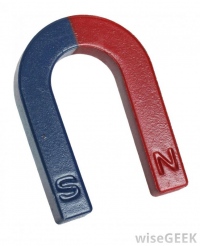 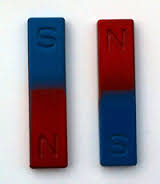 II. Từ tính của dây dẫn có dòng điện
Nam châm chữ U
Nam châm thẳng
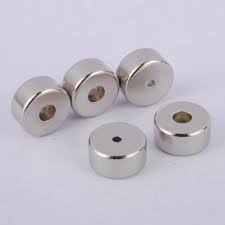 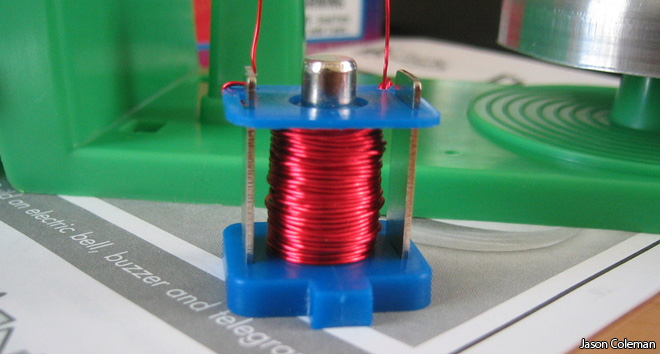 III. Từ trường
IV. Đường sức từ
Nam châm tròn
Nam châm điện
BÀI 19: TỪ TRƯỜNG
2. Đặc điểm
   - Hai cực của nam châm đặt gần nhau:
		+ Cùng cực, đẩy nhau.
		+ Khác cực, hút nhau.
   - Lực tương tác đó gọi là lực từ và các nam châm có từ tính.
I. Nam châm
I. Nam châm
II. Từ tính của dây dẫn có dòng điện
III. Từ trường
S
S
S
N
N
N
N
S
IV. Đường sức từ
BÀI 19: TỪ TRƯỜNG
1. Dòng điện tác dụng lực lên nam châm
I. Nam châm
I. Nam châm
Thí nghiệm Ơcxtet
II. Từ tính của dây dẫn có dòng điện
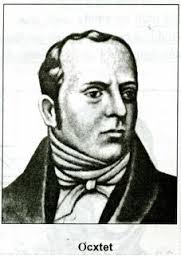 K
III. Từ trường
Ơcxtet ( 1777- 1851) 
   Nhà vật lý người
        Đan Mạch
Acqui
IV. Đường sức từ
BÀI 19: TỪ TRƯỜNG
1. Dòng điện tác dụng lực lên nam châm
I. Nam châm
I. Nam châm
Thí nghiệm Ơcxtet
II. Từ tính của dây dẫn có dòng điện
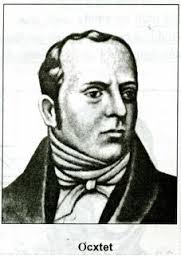 K
III. Từ trường
Acqui
Ơcxtet ( 1777- 1851) 
   Nhà vật lý người
        Đan Mạch
IV. Đường sức từ
BÀI 19: TỪ TRƯỜNG
1. Dòng điện tác dụng lực lên nam châm
I. Nam châm
I. Nam châm
Thí nghiệm Ơcxtet
II. Từ tính của dây dẫn có dòng điện
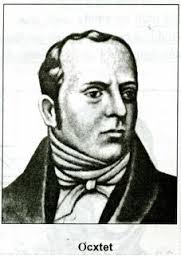 K
III. Từ trường
Acqui
Ơcxtet ( 1777- 1851) 
   Nhà vật lý người
        Đan Mạch
IV. Đường sức từ
BÀI 19: TỪ TRƯỜNG
1. Dòng điện tác dụng lực lên nam châm
I. Nam châm
I. Nam châm
Thí nghiệm Ơcxtet
II. Từ tính của dây dẫn có dòng điện
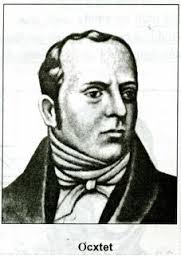 K
III. Từ trường
Acqui
Ơcxtet ( 1777- 1851) 
   Nhà vật lý người
        Đan Mạch
IV. Đường sức từ
BÀI 19: TỪ TRƯỜNG
1. Dòng điện tác dụng lực lên nam châm
I. Nam châm
I. Nam châm
Thí nghiệm Ơcxtet
II. Từ tính của dây dẫn có dòng điện
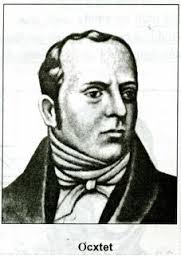 K
III. Từ trường
Acqui
Ơcxtet ( 1777- 1851) 
   Nhà vật lý người
        Đan Mạch
IV. Đường sức từ
BÀI 19: TỪ TRƯỜNG
1. Dòng điện tác dụng lực lên nam châm
I. Nam châm
I. Nam châm
Thí nghiệm Ơcxtet
II. Từ tính của dây dẫn có dòng điện
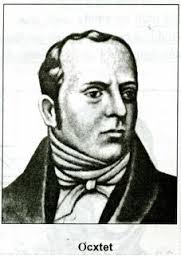 K
III. Từ trường
Acqui
Ơcxtet ( 1777- 1851) 
   Nhà vật lý người
        Đan Mạch
IV. Đường sức từ
BÀI 19: TỪ TRƯỜNG
1. Dòng điện tác dụng lực lên nam châm
I. Nam châm
I. Nam châm
Thí nghiệm Ơcxtet
II. Từ tính của dây dẫn có dòng điện
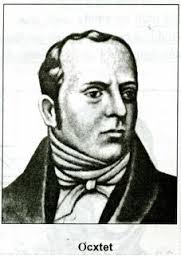 K
III. Từ trường
Acqui
Ơcxtet ( 1777- 1851) 
   Nhà vật lý người
        Đan Mạch
IV. Đường sức từ
BÀI 19: TỪ TRƯỜNG
1. Dòng điện tác dụng lực lên nam châm
I. Nam châm
I. Nam châm
Thí nghiệm Ơcxtet
II. Từ tính của dây dẫn có dòng điện
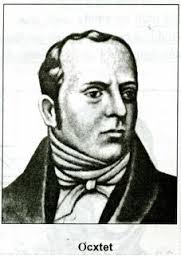 K
III. Từ trường
Acqui
Ơcxtet ( 1777- 1851) 
   Nhà vật lý người
        Đan Mạch
IV. Đường sức từ
BÀI 19: TỪ TRƯỜNG
1. Dòng điện tác dụng lực lên nam châm
I. Nam châm
I. Nam châm
Thí nghiệm Ơcxtet
II. Từ tính của dây dẫn có dòng điện
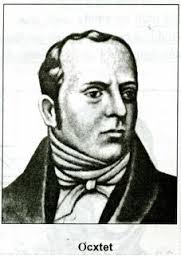 K
III. Từ trường
Acqui
Ơcxtet ( 1777- 1851) 
   Nhà vật lý người
        Đan Mạch
IV. Đường sức từ
BÀI 19: TỪ TRƯỜNG
1. Dòng điện tác dụng lực lên nam châm
I. Nam châm
I. Nam châm
Thí nghiệm Ơcxtet
II. Từ tính của dây dẫn có dòng điện
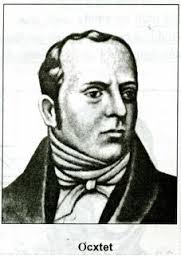 K
III. Từ trường
Acqui
Ơcxtet ( 1777- 1851) 
   Nhà vật lý người
        Đan Mạch
IV. Đường sức từ
BÀI 19: TỪ TRƯỜNG
1. Dòng điện tác dụng lực lên nam châm
I. Nam châm
I. Nam châm
Thí nghiệm Ơcxtet
II. Từ tính của dây dẫn có dòng điện
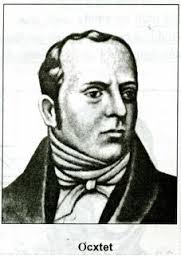 K
III. Từ trường
Acqui
Ơcxtet ( 1777- 1851) 
   Nhà vật lý người
        Đan Mạch
IV. Đường sức từ
BÀI 19: TỪ TRƯỜNG
1. Dòng điện tác dụng lực lên nam châm
I. Nam châm
I. Nam châm
Thí nghiệm Ơcxtet
II. Từ tính của dây dẫn có dòng điện
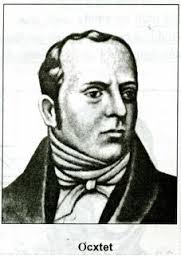 K
III. Từ trường
Acqui
Ơcxtet ( 1777- 1851) 
   Nhà vật lý người
        Đan Mạch
IV. Đường sức từ
BÀI 19: TỪ TRƯỜNG
2. Nam châm tác dụng lực lên dòng điện
I. Nam châm
I. Nam châm
II. Từ tính của dây dẫn có dòng điện
S
F
N
III. Từ trường
Dung dịch đẫn điện
IV. Đường sức từ
BÀI 19: TỪ TRƯỜNG
3. Hai dòng điện tương tác với nhau
I. Nam châm
II. Từ tính của dây dẫn có dòng điện
III. Từ trường
I
IV. Đường sức từ
BÀI 19: TỪ TRƯỜNG
3. Hai dòng điện tương tác với nhau
I. Nam châm
I. Nam châm
II. Từ tính của dây dẫn có dòng điện
Kết luận:
Giữa hai nam châm, giữa hai dòng điện, 
giữa nam châm và dòng điện có lực tương tác; những lực ấy gọi là lực từ. Ta nói dòng điện và nam châm có từ tính.
III. Từ trường
IV. Đường sức từ
BÀI 19: TỪ TRƯỜNG
1. Định nghĩa
I. Nam châm
Từ trường là một dạng vật chất tồn tại trong không gian mà biểu hiện là sự xuất hiện của lực tác dụng lên một dòng điện hay một nam châm đặt trong đó.
II. Từ tính của dây dẫn có dòng điện
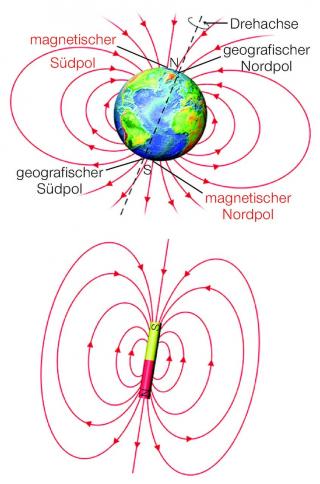 III. Từ trường
IV. Đường sức từ
BÀI 19: TỪ TRƯỜNG
I. Nam châm
2. Cách nhận biết từ trường
   Dùng kim nam châm nhỏ, đặt tại những vị trí bất kỳ trong không gian đó.
II. Từ tính của dây dẫn có dòng điện
III. Từ trường
S
N
IV. Đường sức từ
BÀI 19: TỪ TRƯỜNG
3. Quy ước hướng của từ trường
    Hướng của từ trường tại một điểm là hướng Nam - Bắc của kim nam châm nhỏ nằm cân bằng tại điểm đó.
I. Nam châm
II. Từ tính của dây dẫn có dòng điện
III. Từ trường
N
S
IV. Đường sức từ
BÀI 19: TỪ TRƯỜNG
1. Định nghĩa
Đường sức từ là những đường vẽ trong không gian có từ trường, sao cho tiếp tuyến tại mỗi điểm có hướng trùng với hướng của từ trường tại điểm đó.
I. Nam châm
I. Nam châm
II. Từ tính của dây dẫn có dòng điện
III. Từ trường
IV. Đường sức từ
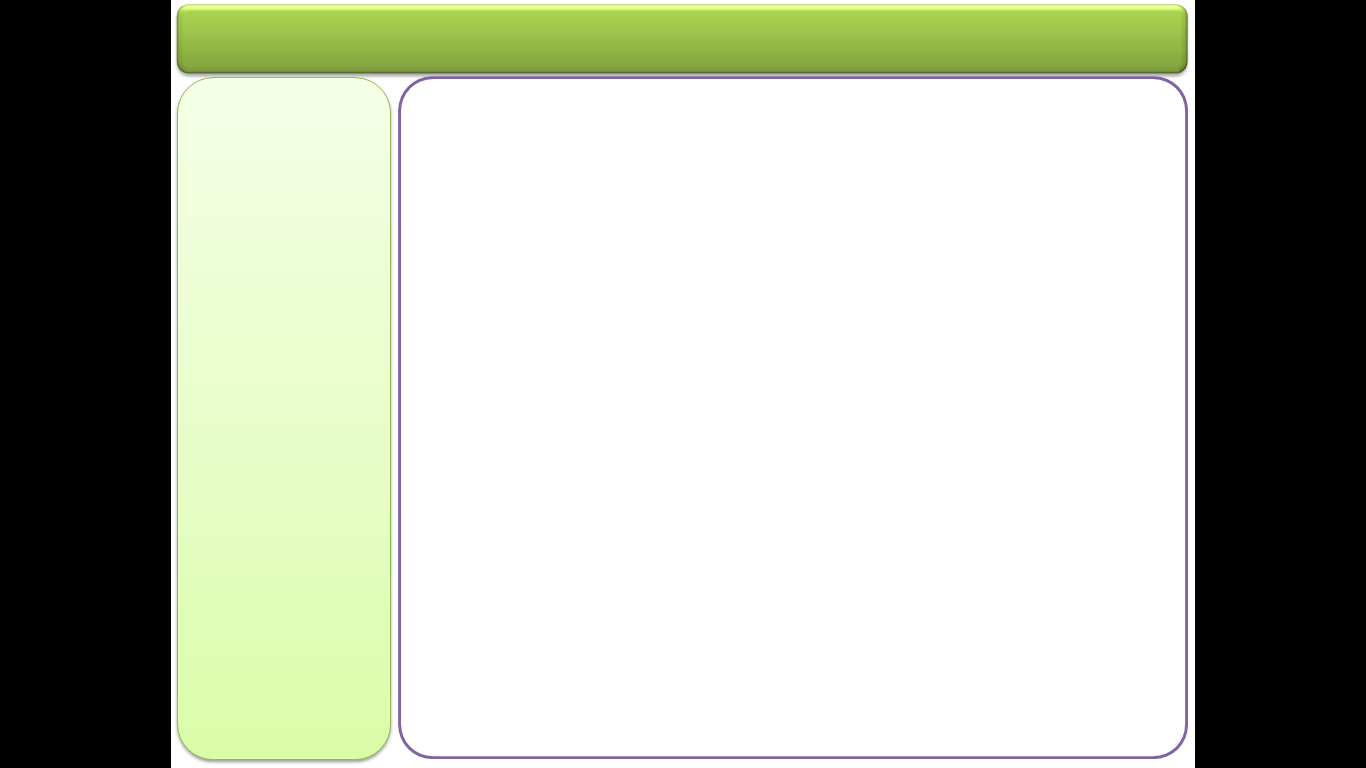 BÀI 19: TỪ TRƯỜNG
1. Định nghĩa
I. Nam châm
I. Nam châm
- Thí nghiệm từ phổ
II. Từ tính của dây dẫn có dòng điện
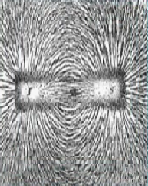 III. Từ trường
IV. Đường sức từ
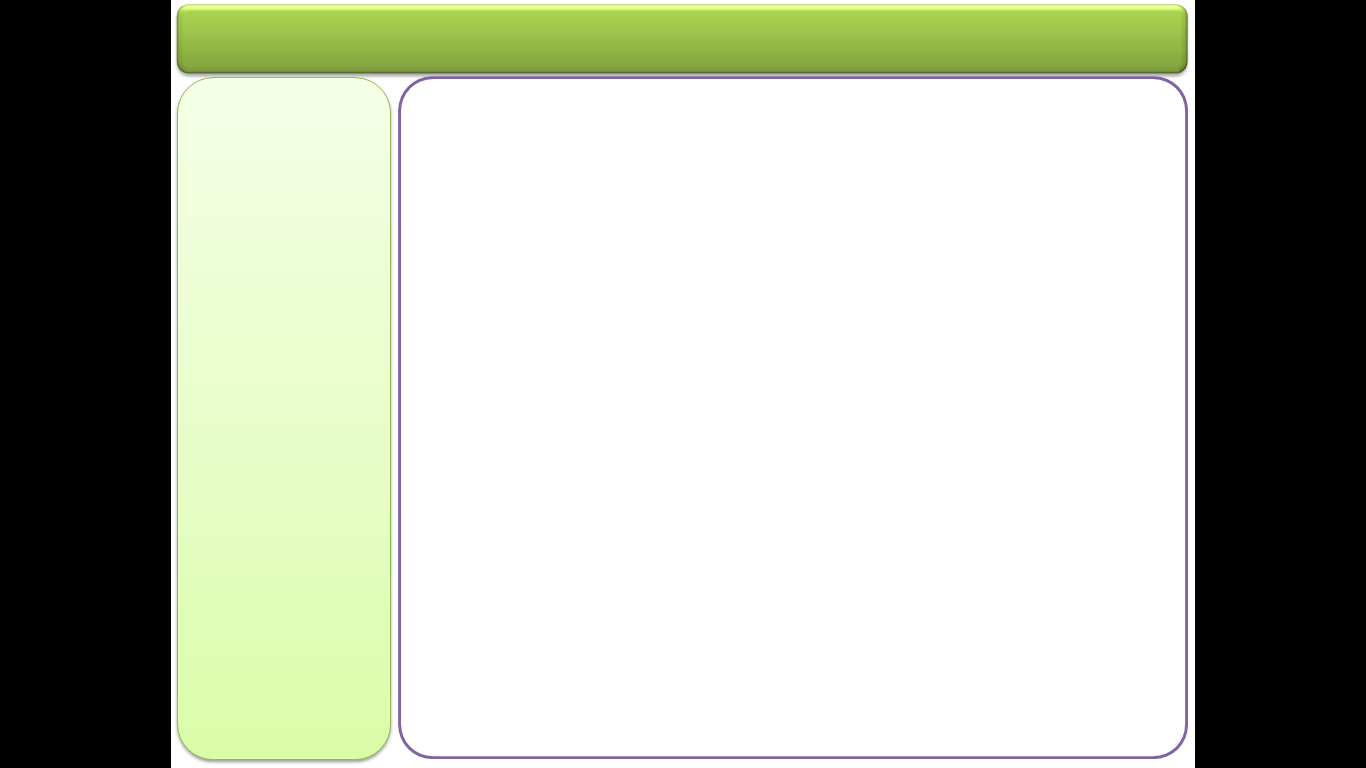 BÀI 19: TỪ TRƯỜNG
1. Định nghĩa
I. Nam châm
I. Nam châm
- Thí nghiệm từ phổ
II. Từ tính của dây dẫn có dòng điện
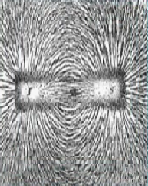 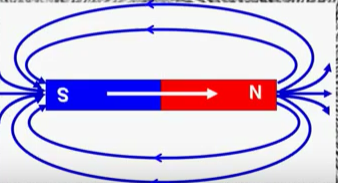 III. Từ trường
IV. Đường sức từ
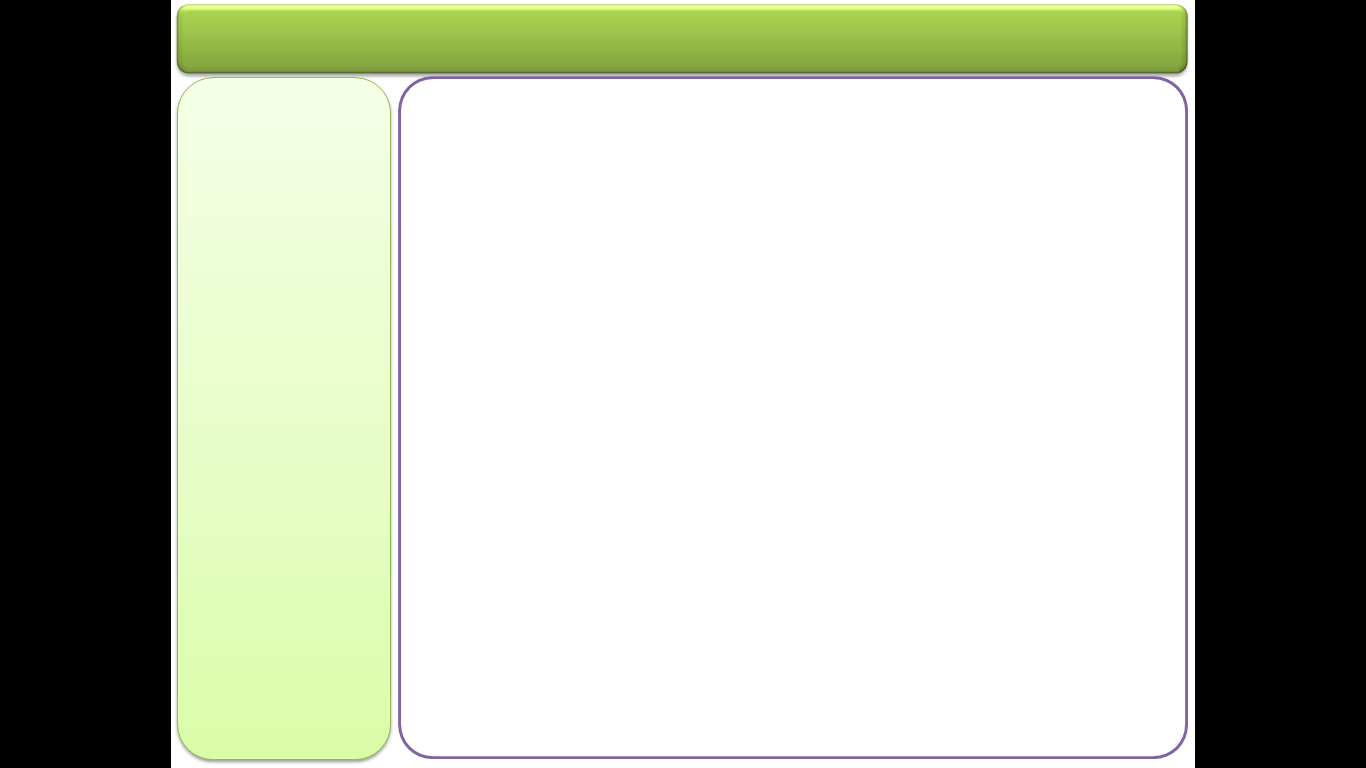 BÀI 19: TỪ TRƯỜNG
1. Định nghĩa
I. Nam châm
I. Nam châm
- Thí nghiệm từ phổ
II. Từ tính của dây dẫn có dòng điện
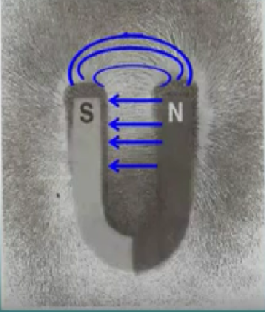 III. Từ trường
IV. Đường sức từ
BÀI 19: TỪ TRƯỜNG
1. Định nghĩa
I. Nam châm
I. Nam châm
- Hình ảnh từ phổ
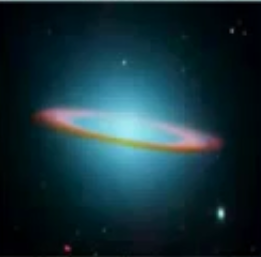 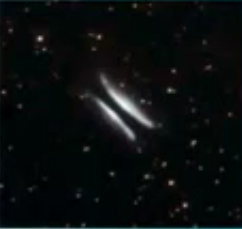 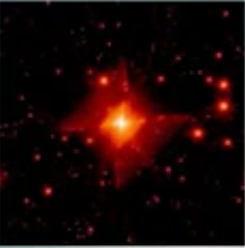 II. Từ tính của dây dẫn có dòng điện
Vành mũ giải ngân hà trên tia hồng ngoai
Góc vuông tinh vân rực đỏ
Hamburger gomez
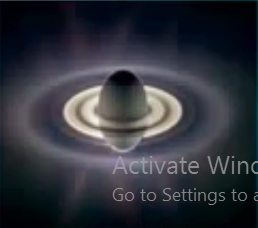 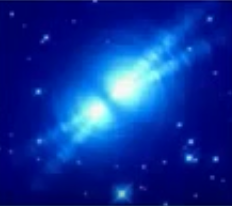 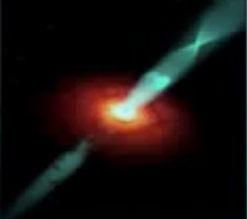 III. Từ trường
IV. Đường sức từ
Quả trứng tinh vân
Từ phổ sao hỏa
Những chiếc nhẫn của sao thổ
BÀI 19: TỪ TRƯỜNG
2. Các ví dụ về đường sức từ
I. Nam châm
I. Nam châm
a. Từ trường của dòng điện thẳng rất dài
II. Từ tính của dây dẫn có dòng điện
Quy tắc nắm bàn tay phải
Để bàn tay phải sao cho ngón cái nằm dọc theo dây dẫn và chỉ theo chiều dòng điện, khi đó các ngón kia khum lại cho ta chiều của các đường sức từ.
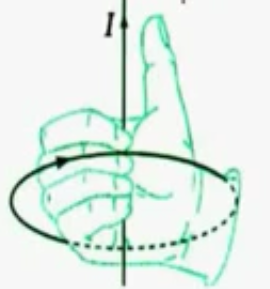 III. Từ trường
IV. Đường sức từ
BÀI 19: TỪ TRƯỜNG
2. Các ví dụ về đường sức từ
I. Nam châm
I. Nam châm
a. Từ trường của dòng điện thẳng rất dài
II. Từ tính của dây dẫn có dòng điện
Quy tắc nắm bàn tay phải
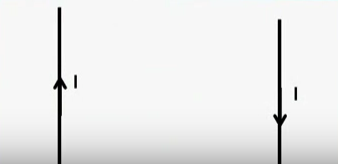 III. Từ trường
IV. Đường sức từ
BÀI 19: TỪ TRƯỜNG
2. Các ví dụ về đường sức từ
I. Nam châm
I. Nam châm
a. Từ trường của dòng điện thẳng rất dài
II. Từ tính của dây dẫn có dòng điện
Quy tắc nắm bàn tay phải
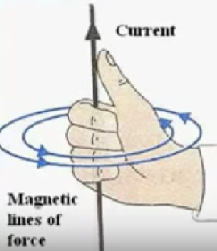 III. Từ trường
IV. Đường sức từ
BÀI 19: TỪ TRƯỜNG
2. Các ví dụ về đường sức từ
I. Nam châm
I. Nam châm
a. Từ trường của dòng điện thẳng rất dài
II. Từ tính của dây dẫn có dòng điện
Quy tắc nắm bàn tay phải
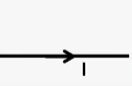 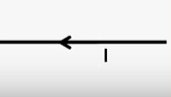 III. Từ trường
IV. Đường sức từ
BÀI 19: TỪ TRƯỜNG
2. Các ví dụ về đường sức từ
I. Nam châm
I. Nam châm
a. Từ trường của dòng điện thẳng rất dài
II. Từ tính của dây dẫn có dòng điện
Quy tắc nắm bàn tay phải
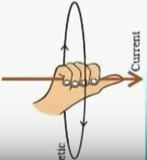 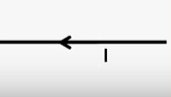 III. Từ trường
IV. Đường sức từ
BÀI 19: TỪ TRƯỜNG
I. Nam châm
I. Nam châm
1. Định nghĩa
2. Các ví dụ về đường sức từ
II. Từ tính của dây dẫn có dòng điện
a. Từ trường của dòng điện thẳng rất dài
Quy tắc nắm bàn tay phải
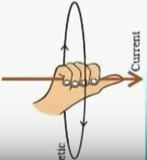 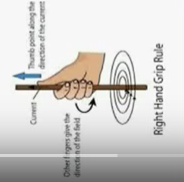 III. Từ trường
IV. Đường sức từ
BÀI 19: TỪ TRƯỜNG
I. Nam châm
I. Nam châm
1. Định nghĩa
2. Các ví dụ về đường sức từ
II. Từ tính của dây dẫn có dòng điện
a. Từ trường của dòng điện thẳng rất dài
Quy tắc nắm bàn tay phải
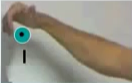 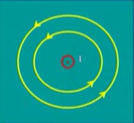 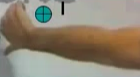 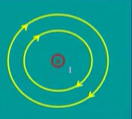 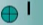 III. Từ trường
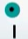 Dòng điện thẳng có chiều hướng từ trong ra ngoài mặt phẳng
IV. Đường sức từ
Dòng điện thẳng có chiều từ ngoài vào trong mặt phẳng
BÀI 19: TỪ TRƯỜNG
I. Nam châm
I. Nam châm
1. Định nghĩa
2. Các ví dụ về đường sức từ
II. Từ tính của dây dẫn có dòng điện
a. Từ trường của dòng điện thẳng rất dài
Quy tắc nắm bàn tay phải
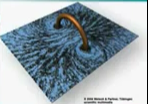 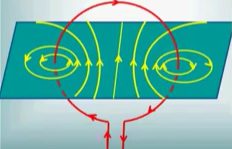 III. Từ trường
IV. Đường sức từ
Các đường sức từ của dòng điện tròn có chiều đi vào mặt Nam và đi ra mặt Bắc của dòng điện tròn ấy.
BÀI 19: TỪ TRƯỜNG
I. Nam châm
I. Nam châm
1. Định nghĩa
2. Các ví dụ về đường sức từ
II. Từ tính của dây dẫn có dòng điện
a. Từ trường của dòng điện thẳng rất dài
b. Từ trường của dòng điện tròn
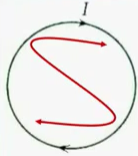 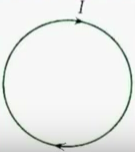 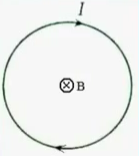 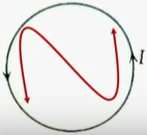 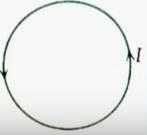 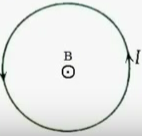 III. Từ trường
IV. Đường sức từ
Mặt bắc 
( North)
Mặt nam 
( south)
BÀI 19: TỪ TRƯỜNG
3. Các tính chất của đường sức từ
I. Nam châm
I. Nam châm
- Qua mỗi điểm trong không gian chỉ có thể vẽ được duy nhất một đường sức từ.
II. Từ tính của dây dẫn có dòng điện
- Các đường sức từ là các đường cong khép kín hoặc vô hạn ở hai đầu.
- Chiều của đường sức từ tuân theo những quy tắc xác định tùy thuộc vào hình dạng của dòng điện.
- Quy ước vẽ các đường sức từ: nơi có từ trường mạnh thì vẽ mau, nơi có từ trường yếu thì vẽ thưa.
III. Từ trường
IV. Đường sức từ
BÀI 19: TỪ TRƯỜNG
I. Nam châm
I. Nam châm
TRÒ CHƠI Ô CHỮ
1
Câu 1
II. Từ tính của dây dẫn có dòng điện
2
Câu 2
Ắ
T
S
Ừ
T
C
L
Ự
3
Ổ
H
Ừ
P
T
Câu 3
III. Từ trường
Một trong những vật liệu làm nên nam châm?
Lực tương tác giữa một nam châm và một dòng điện là lực gì?
Hình ảnh biểu diễn hình dạng của đường sức từ gọi là gì?
IV. Đường sức từ